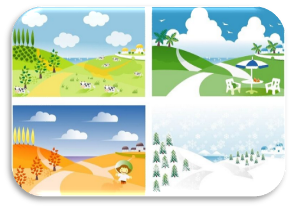 人教精通版六年级上册
Unit6 There are four seasons in a year.
WWW.PPT818.COM
>>Review
Think and say
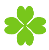 When does summer begin?
How’s the weather in summer?
What do students do on summer holidays?
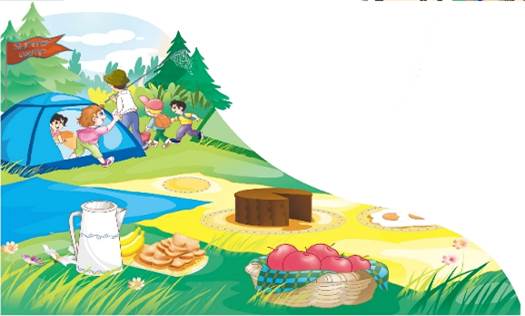 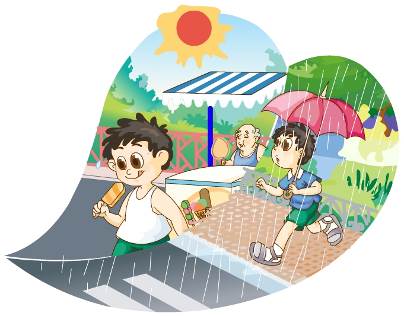 >>Review
Look and match
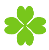 go to a summer camp
have summer
holidays
go on a trip
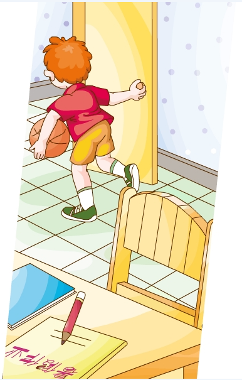 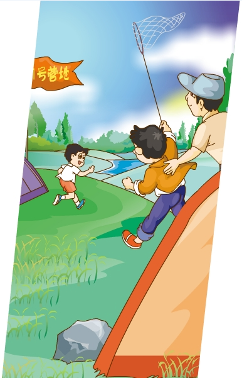 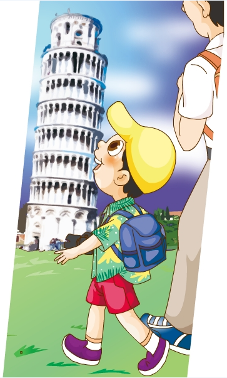 >>Lead-in
Look and say
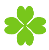 Which season is this?
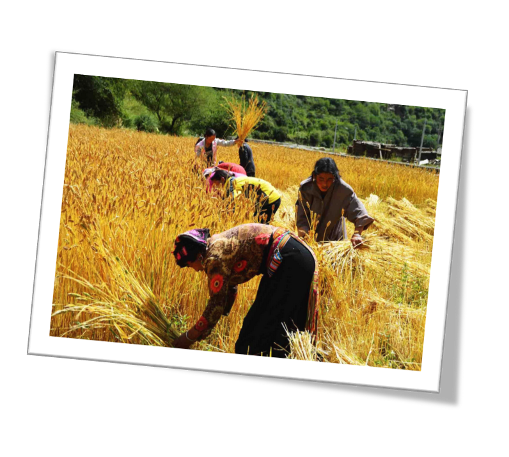 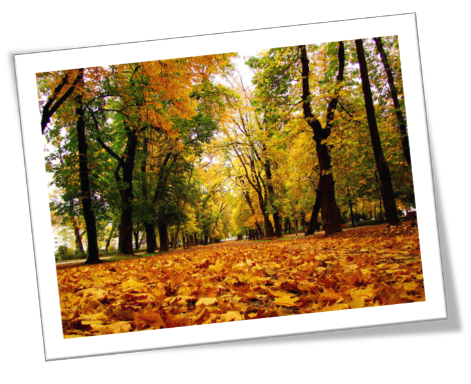 autumn
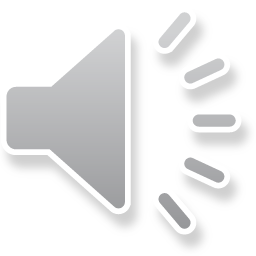 (fall)
>>Presentation
Look and say
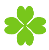 What’s the weather like in autumn?
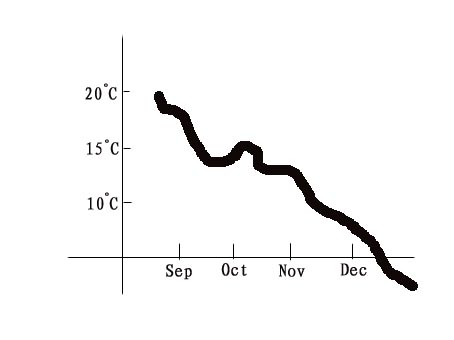 The weather gets colder and colder.
>>Presentation
Look and say
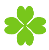 The days get ________________.
shorter and shorter
>>Presentation
Look and say
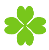 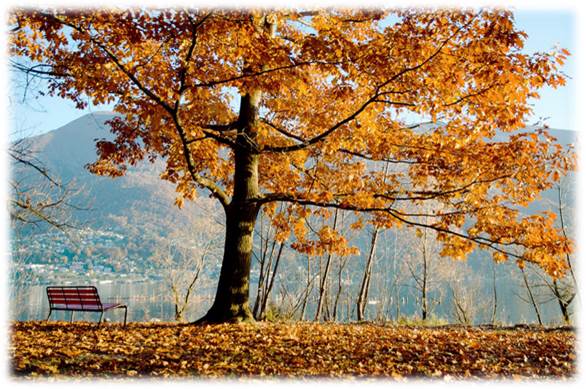 The leaves on the trees are __________________.
yellow and brown
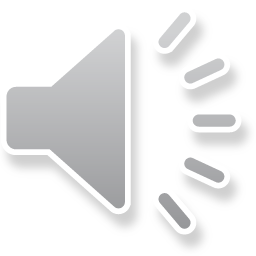 >>Presentation
Look and say
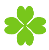 The farmers are busy harvesting.
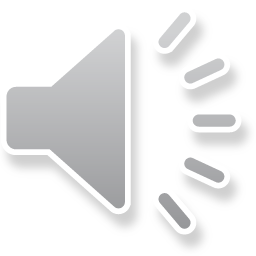 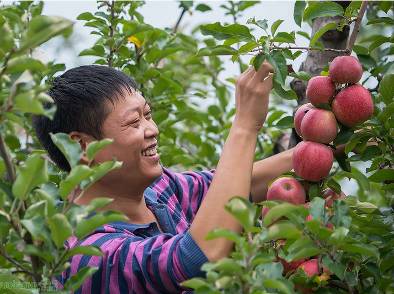 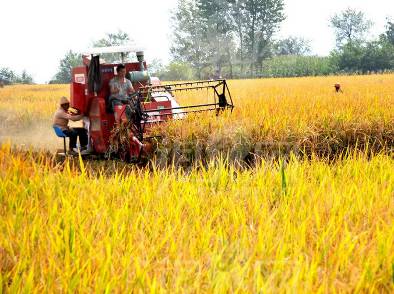 pick apples
cut rice
>>Presentation
Just read and talk
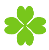 Listen and find the answers:
Q1: When does autumn begin?
Q2: Is autumn the golden season?
It begins around September.
Yes, it is.
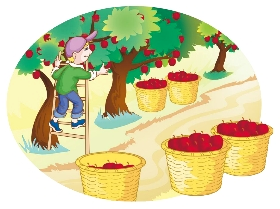 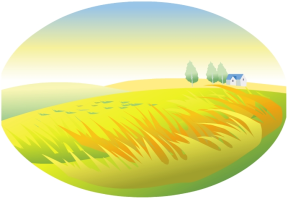 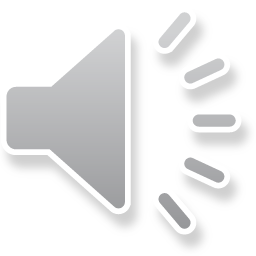 >>Presentation
Read and say
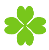 Autumn
Time
begin around September
Weather
get colder and colder
Days
get shorter and shorter
Leaves on the trees
yellow and brown
Farmers
busy harvesting
>>Presentation
Look and say
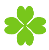 winter
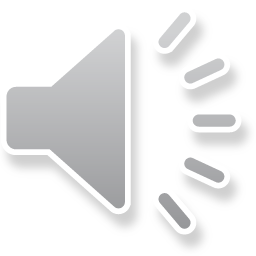 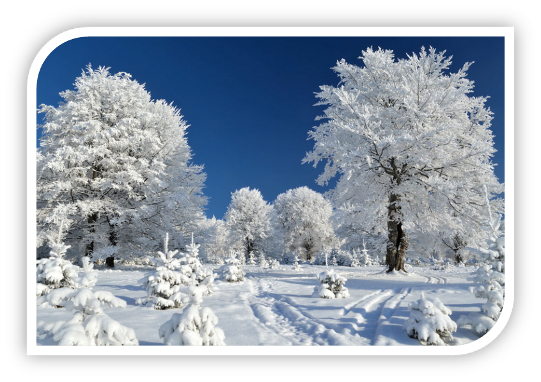 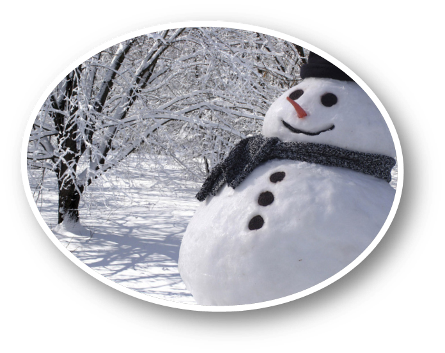 Winter is the _____ season.
white
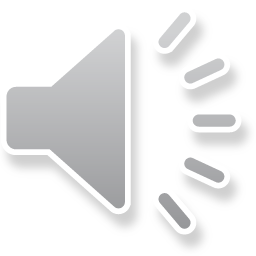 >>Presentation
Look and say
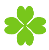 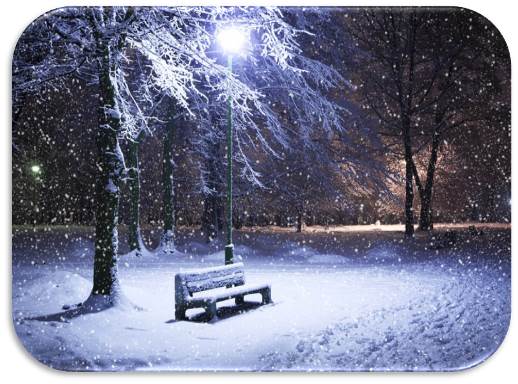 The weather is ___ and it often _____.
cold
snows
>>Presentation
Look and say
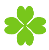 What do people often do in winter?
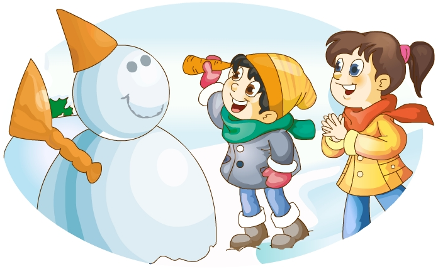 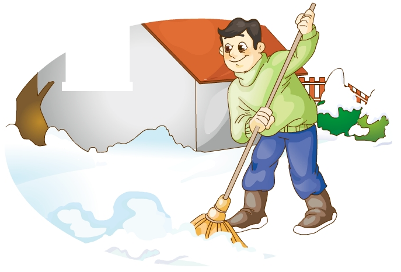 make a snowman
sweep the snow
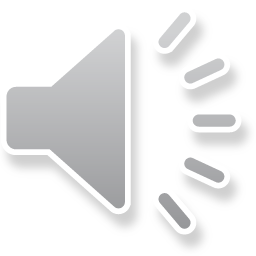 >>Presentation
Just read and talk
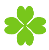 Listen and find the answers:
Q3: When does winter begin?
Q4: What do children do in winter?
It begins around December.
They make snowmen.
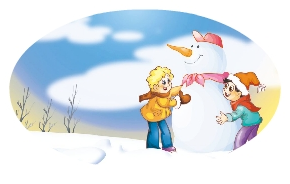 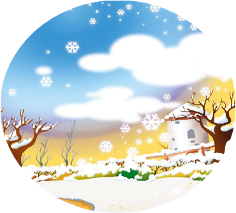 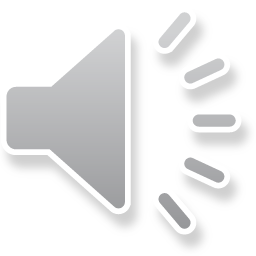 >>Practice
Just read and talk
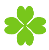 Listen and imitate
Autumn is the third season of the year. It begins around September. The weather gets colder and colder. The days get shorter and shorter.
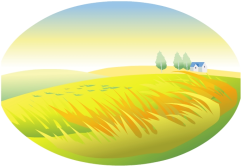 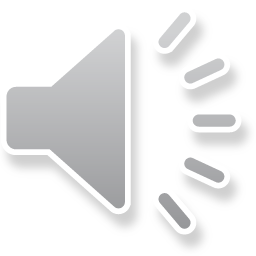 Autumn is the golden season. The leaves on the trees are yellow and brown. The farmers are busy harvesting. Look! This farmer is picking apples.
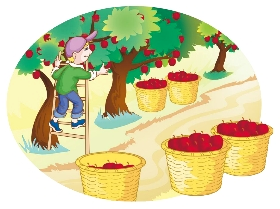 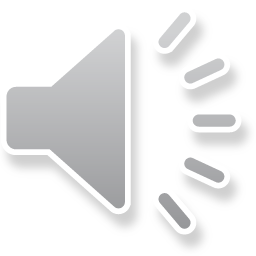 >>Practice
Just read and talk
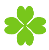 Listen and imitate
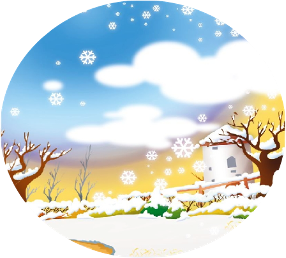 Winter is the fourth and the last season of the year. It begins around December. The weather is cold and it often snows.
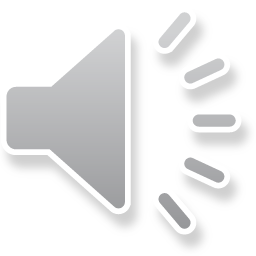 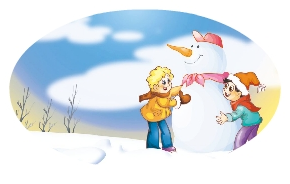 Winter is the white season. When it snows, everything is white. It looks beautiful! Children make snowmen. What beautiful snow!
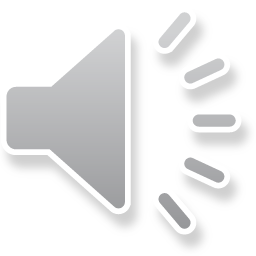 >>Practice
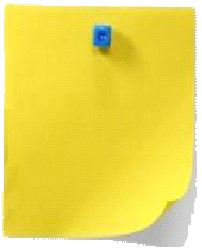 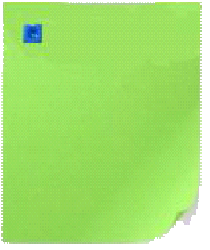 Read together.
(齐读)
Read in groups.
(分组读）
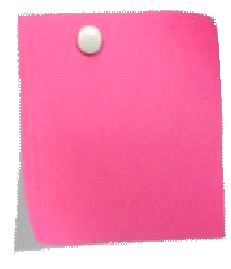 Read in pictures.
（分图读）
Let’s read
>>Practice
Let’s sing
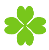 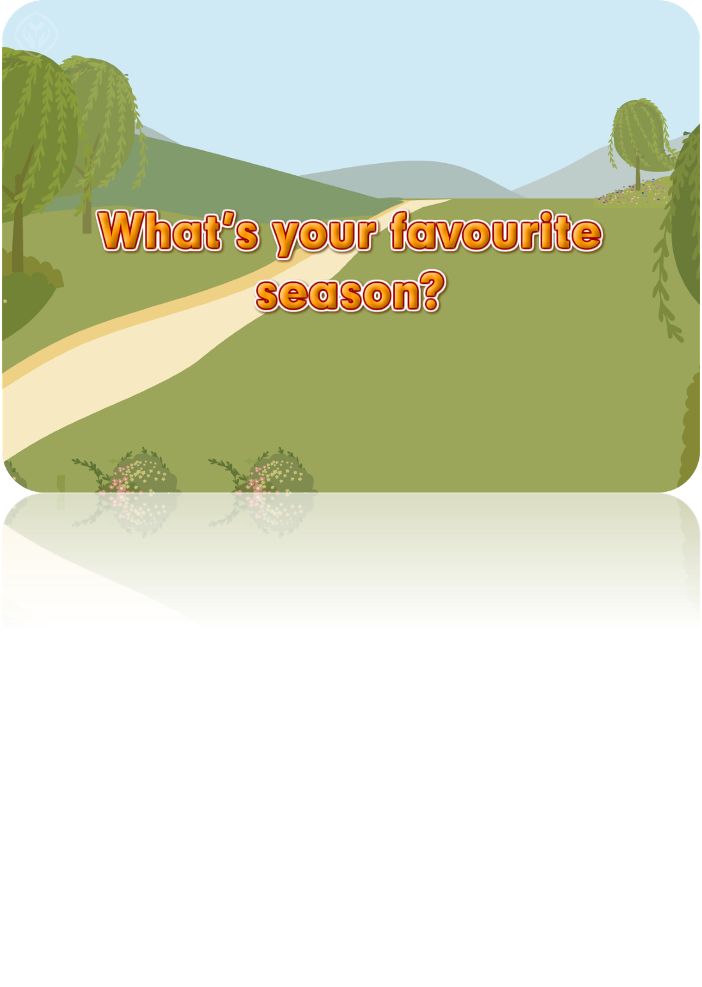 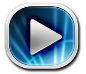 >>Practice
Group work
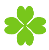 What’s your favorite season? 
What do you often do in that season?
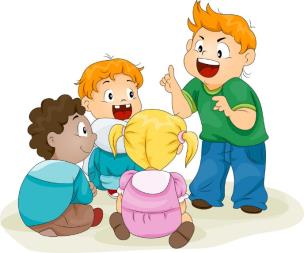 >>Practice
Let’s play!
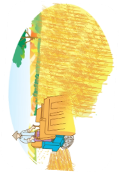 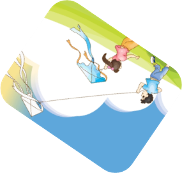 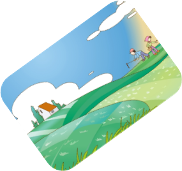 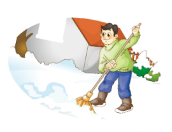 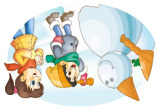 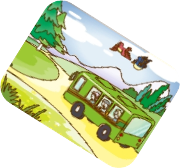 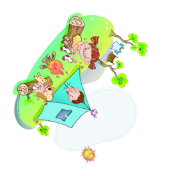 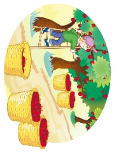 >>Summary
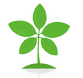 本课学习主要学习的季节和该季节的相关活动是什么？
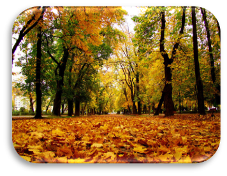 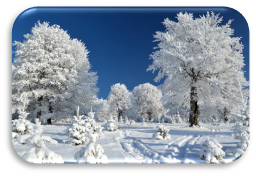 autumn
winter
make a snowman
pick apples
sweep the snow
cut rice
>>Homework
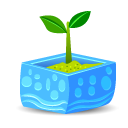 1.跟读课文动画或录音，按照正确的语音、语调朗读课文。2.写一写你最爱的季节是什么，并写出该季节的天气特点以及人物活动等。
3.做一做本单元的相关练习。
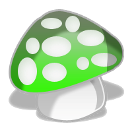